I am an Early Years Artist because..
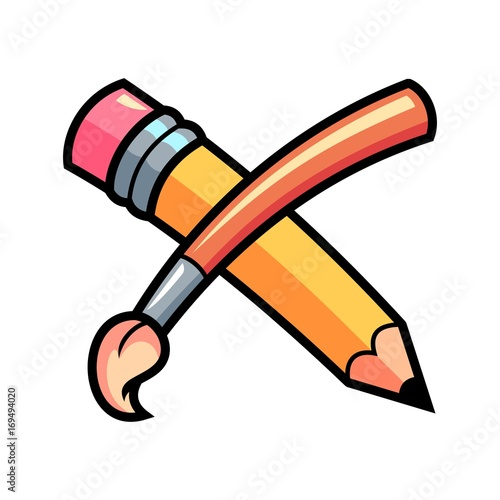 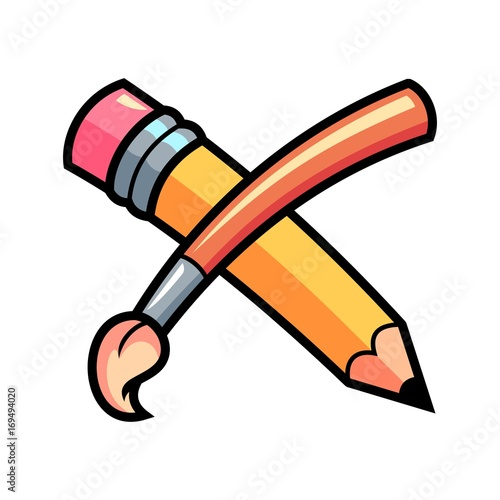 I know how to create a collage.
I can use tools and techniques to experiment with colour  and design.
I can share creations, explaining the method I have used.
I know how to use a variety of paints ands brushes.
I know how to mould to a shape.
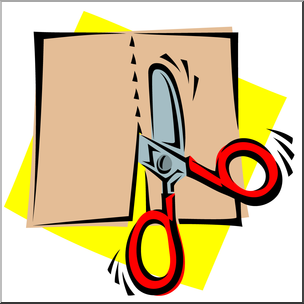 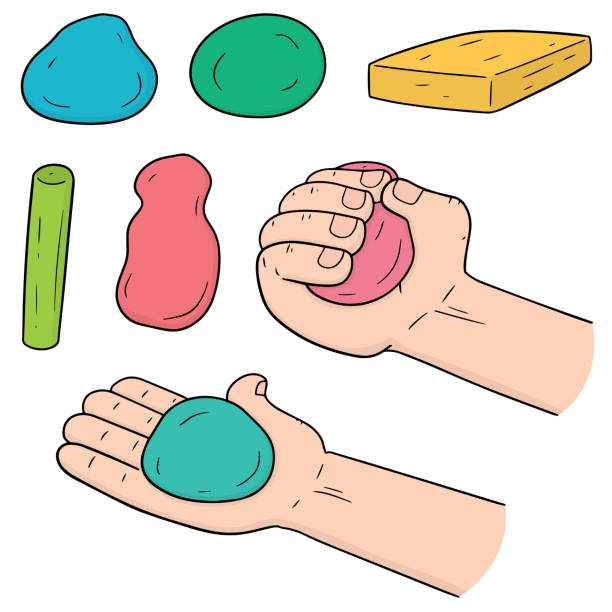 I can use a range of small tools including paintbrushes and cutlery.
I can safely use and explore a variety of materials.
I am a Year 1 Artist because..
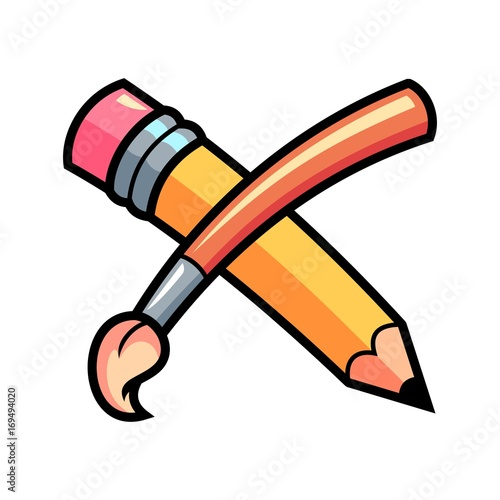 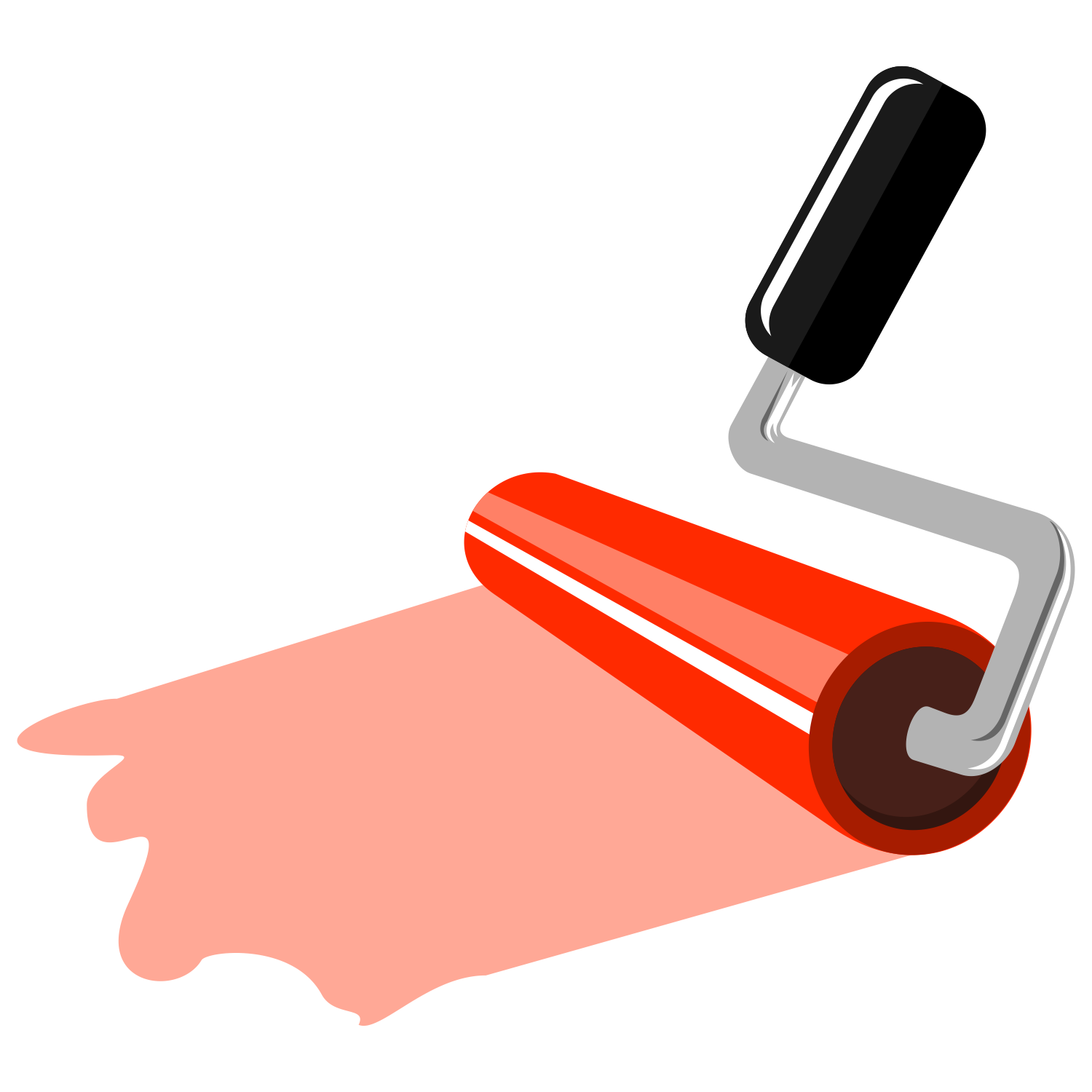 I know the names of  primary colours and can mix them to create secondary colours
I can use lines and marks to create an increasing range of shapes.

I can mix and match basic colours
I can create printed patterns and textures for collage
I know artwork can record how they feel as well as what they have seen, experienced and imagined
I know the names of tools, techniques and some of the visual elements
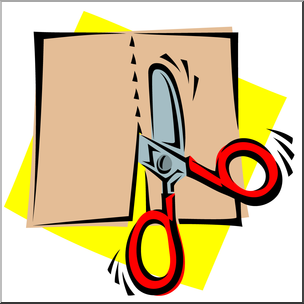 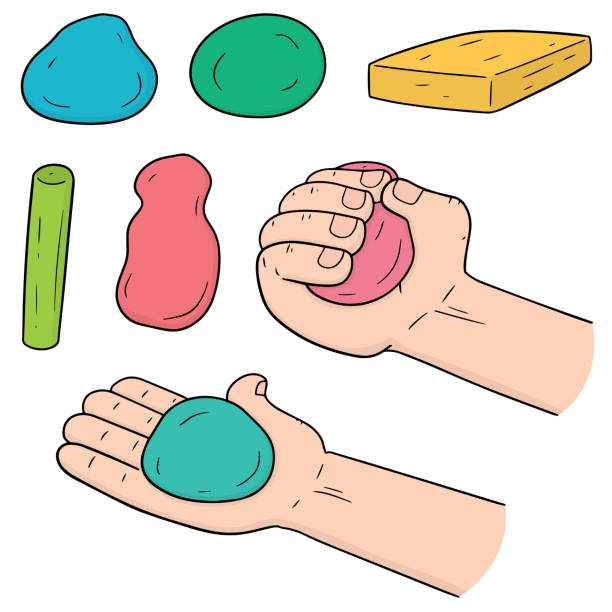 I can mould malleable materials to create shapes
I can cut and tear straight and curved lines from a range of materials
I am a Year 2 Artist because..
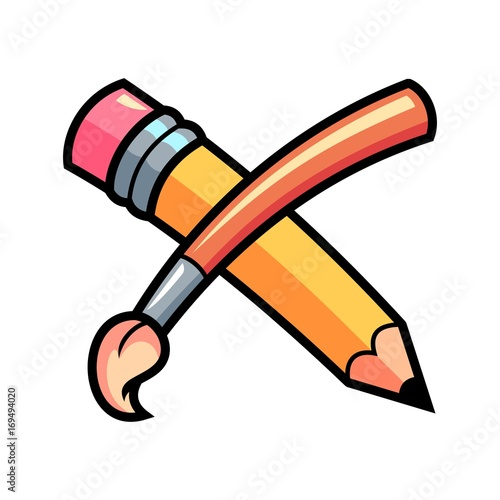 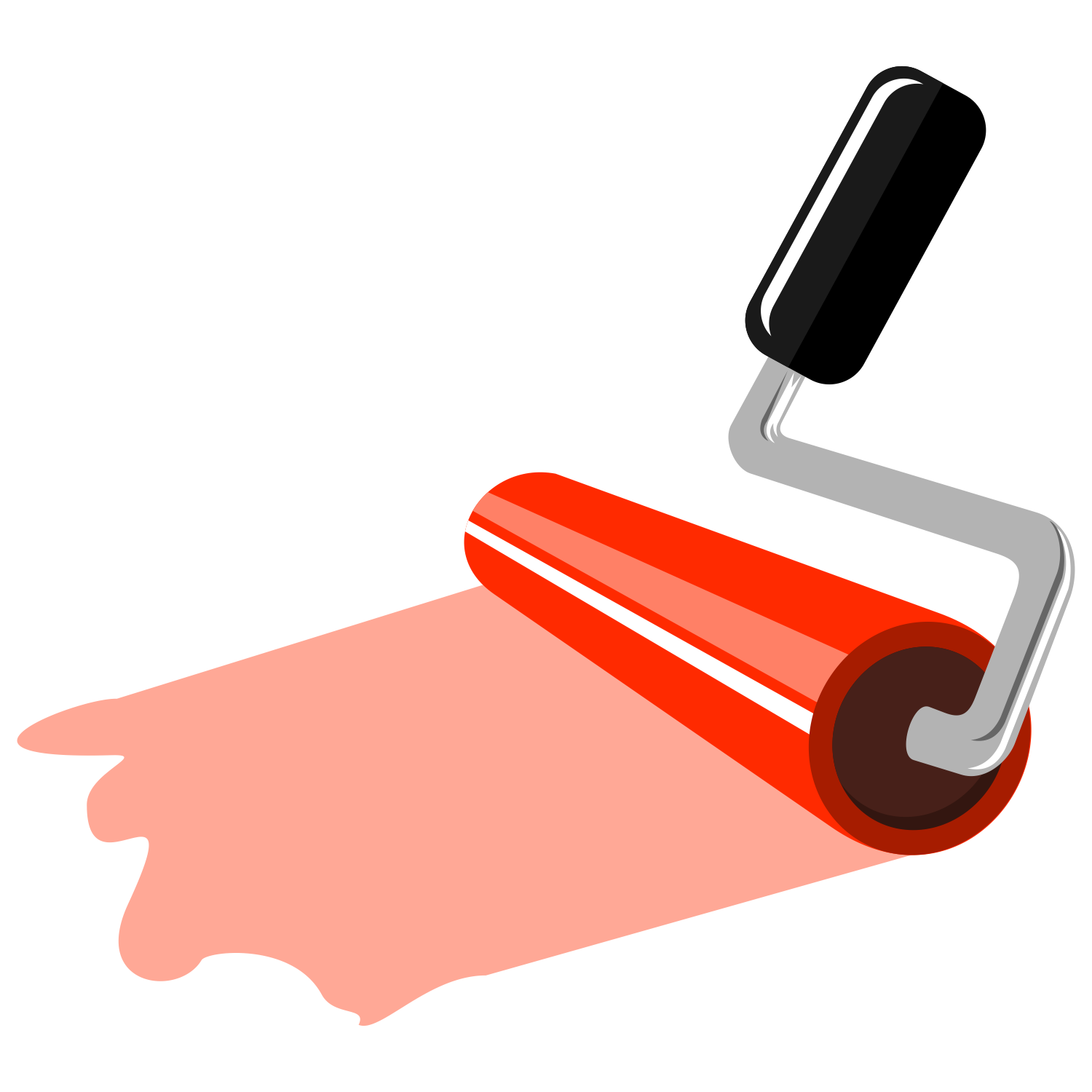 I know how to mix different colours using appropriate vocabulary
I can develop use and control of a pencil, changing pressure and grip

I can 'colour in' accurately with paint as well as drawing materials
I can use a variety of tools to create pattern on a monoprint
I know  how to recognize and describe some simple characteristics of 
different kinds of art, craft and design
I know that media can be used in different ways and that art is personal to me.
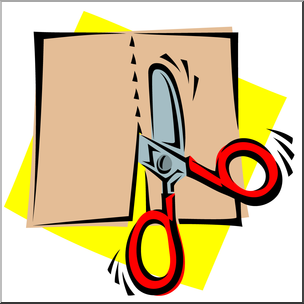 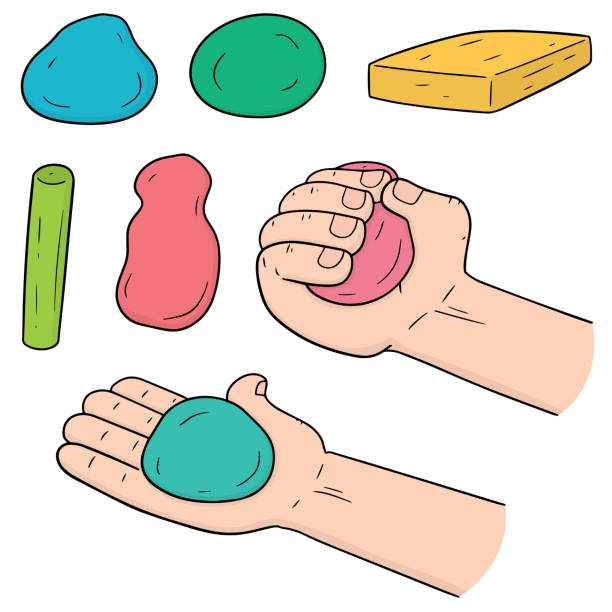 I can use rolling, pushing and pinching to create different shapes
I can weave with paper and card
I am a Year 3 Artist because..
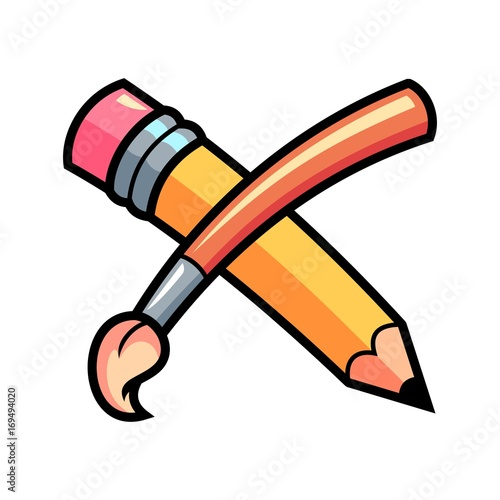 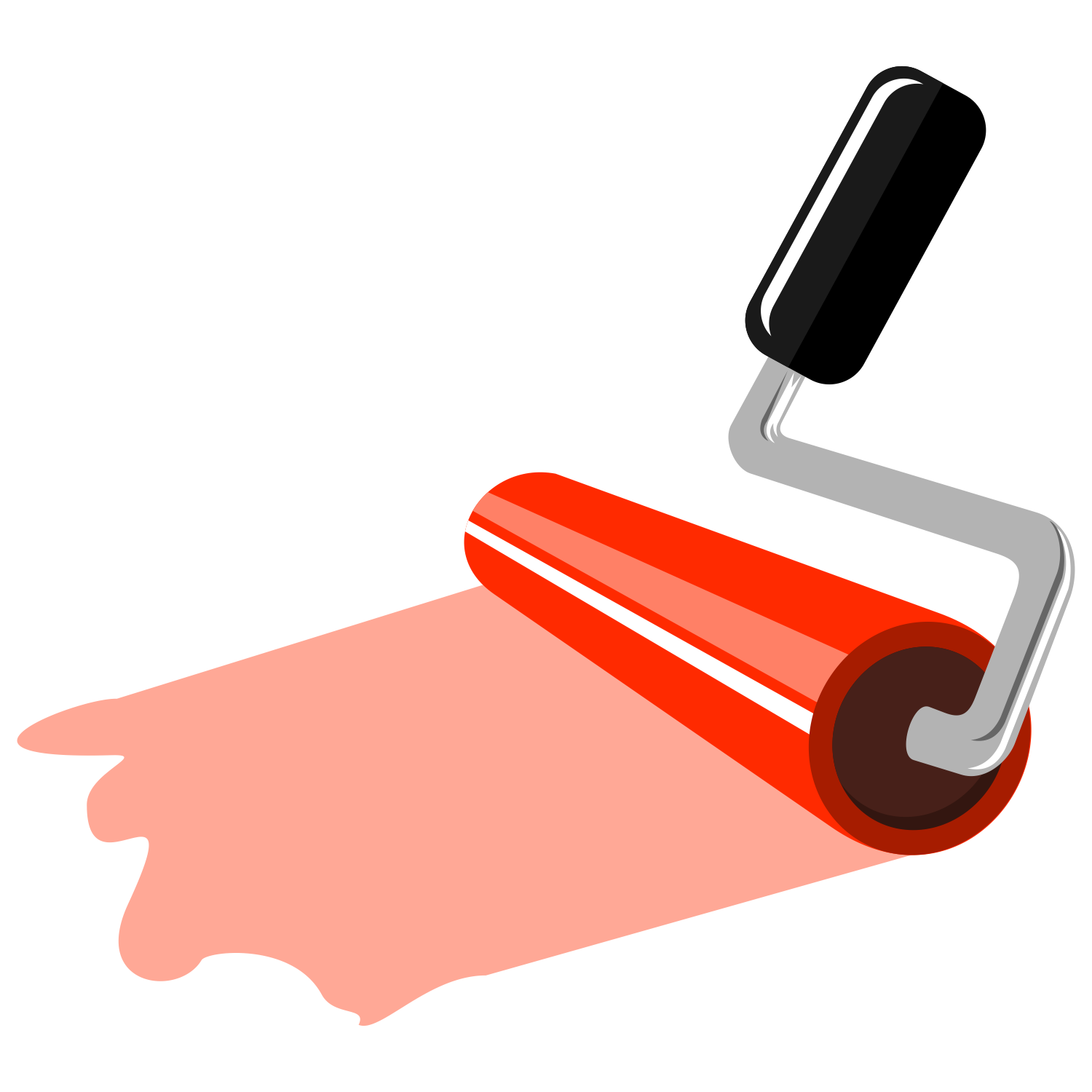 I know how to describe harmonising and complementary colours
I can use observational drawing skills to draw with more accuracy and detail 

I can use a variety of materials to explore line, tone and pattern
I can print to make pictures, patterns and/or textures
I know that different elements can be combined to create works of art
I know I can improve over time with practice
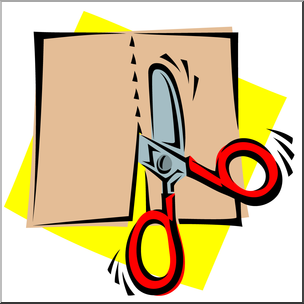 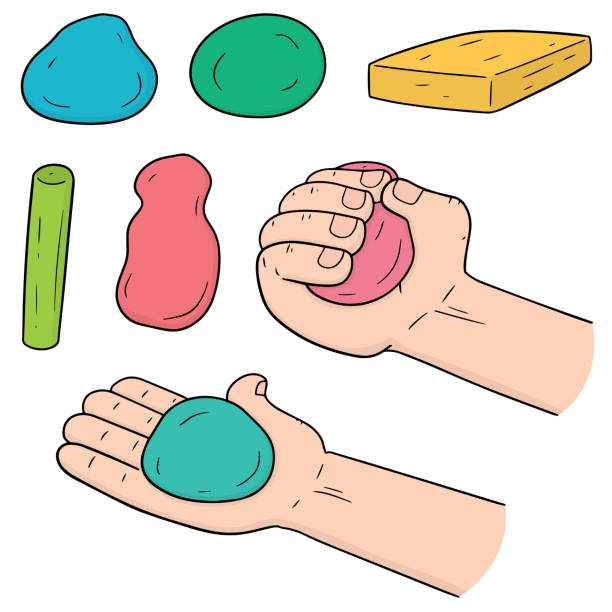 I can build and construct structures from a wide range of materials and objects
I can tear and cut paper to pre-determined strips and shapes.
I am a Year 4 Artist because..
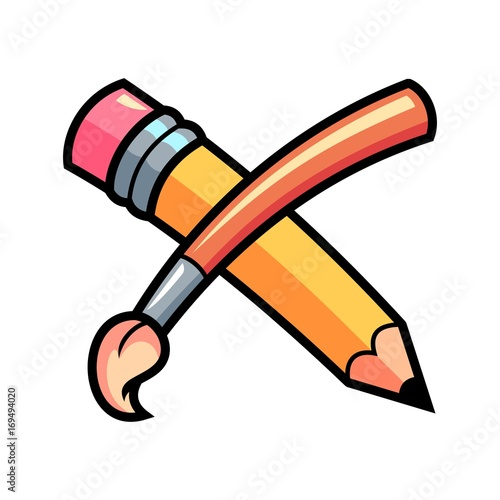 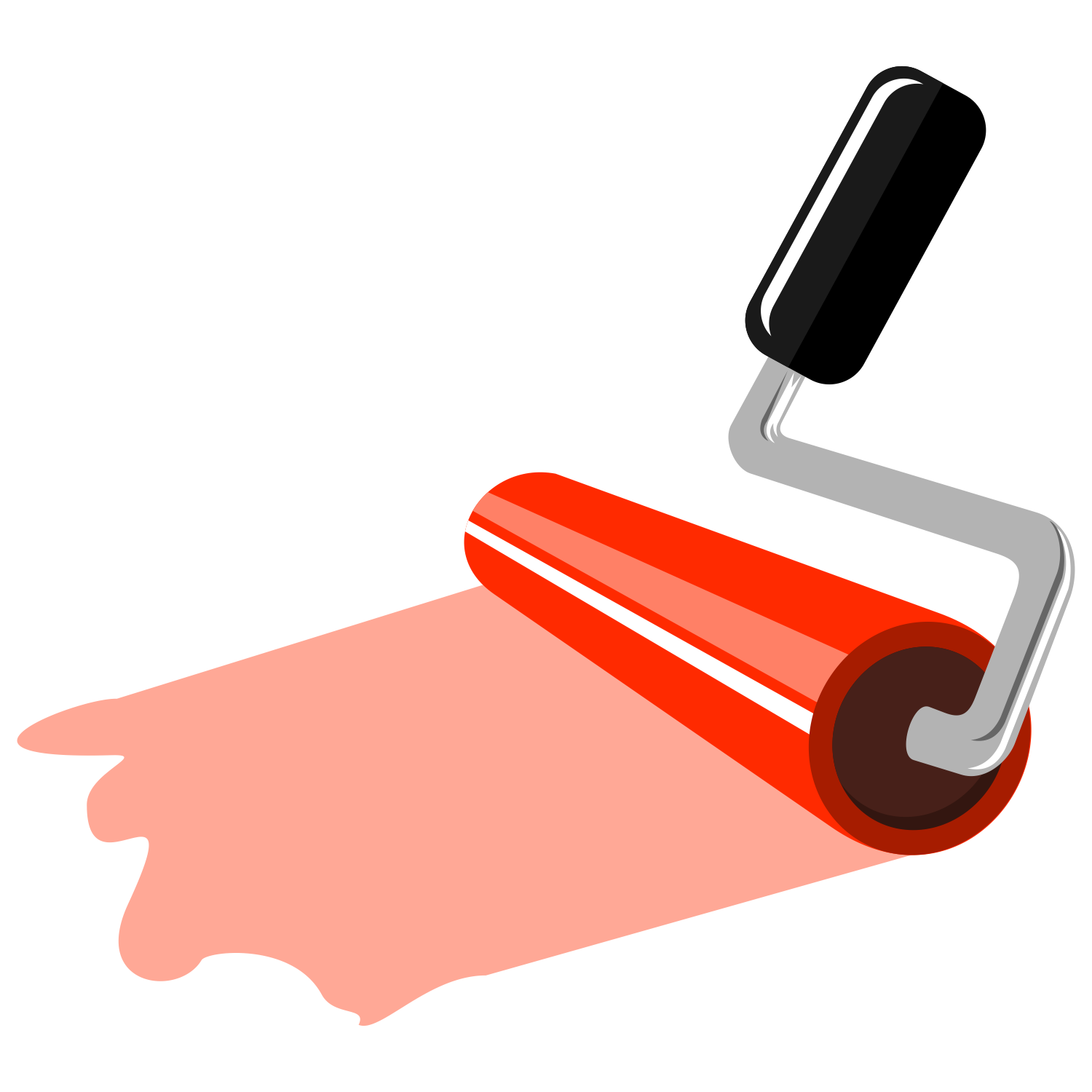 I know that it is ok to experiment with different approaches.
I can use shading and tone with increasing confidence.

I can begin to adapt and apply colours to achieve tonal effects, patterns and textures.
I can develop monoprints to show use of line, pattern ad texture 

Combine printing with other media
I know that I can change my work or my approach as it develops
I know how to talk about my art work and work of others using key vocabulary
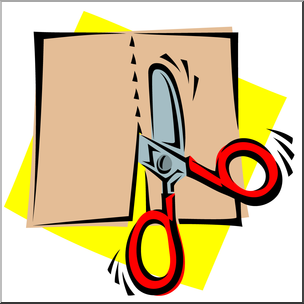 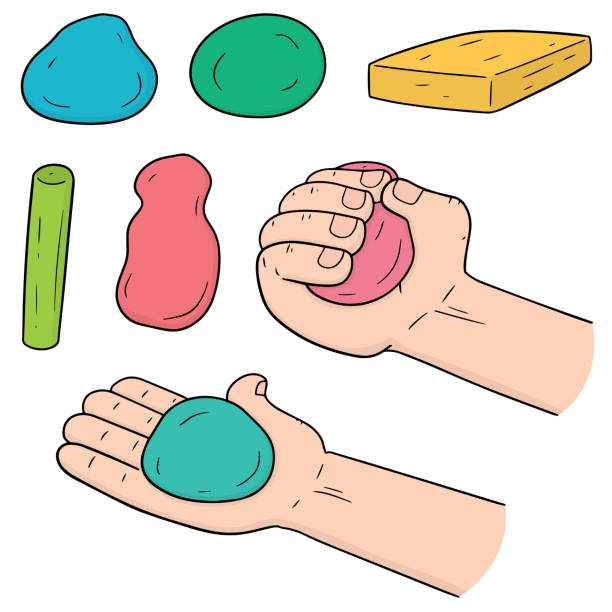 I can use simple techniques for building and joining clay
I can experiment with materials to achieve new textures and colours
I am a Year 5 Artist because..
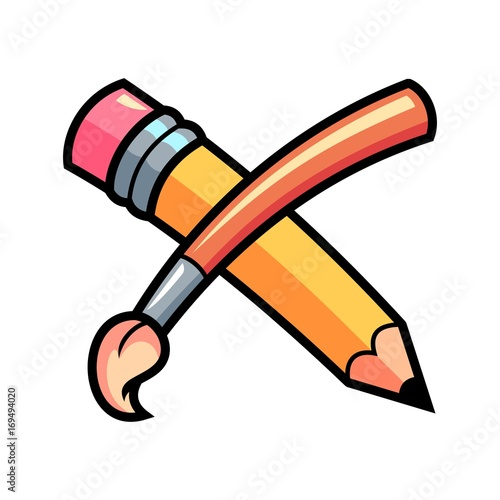 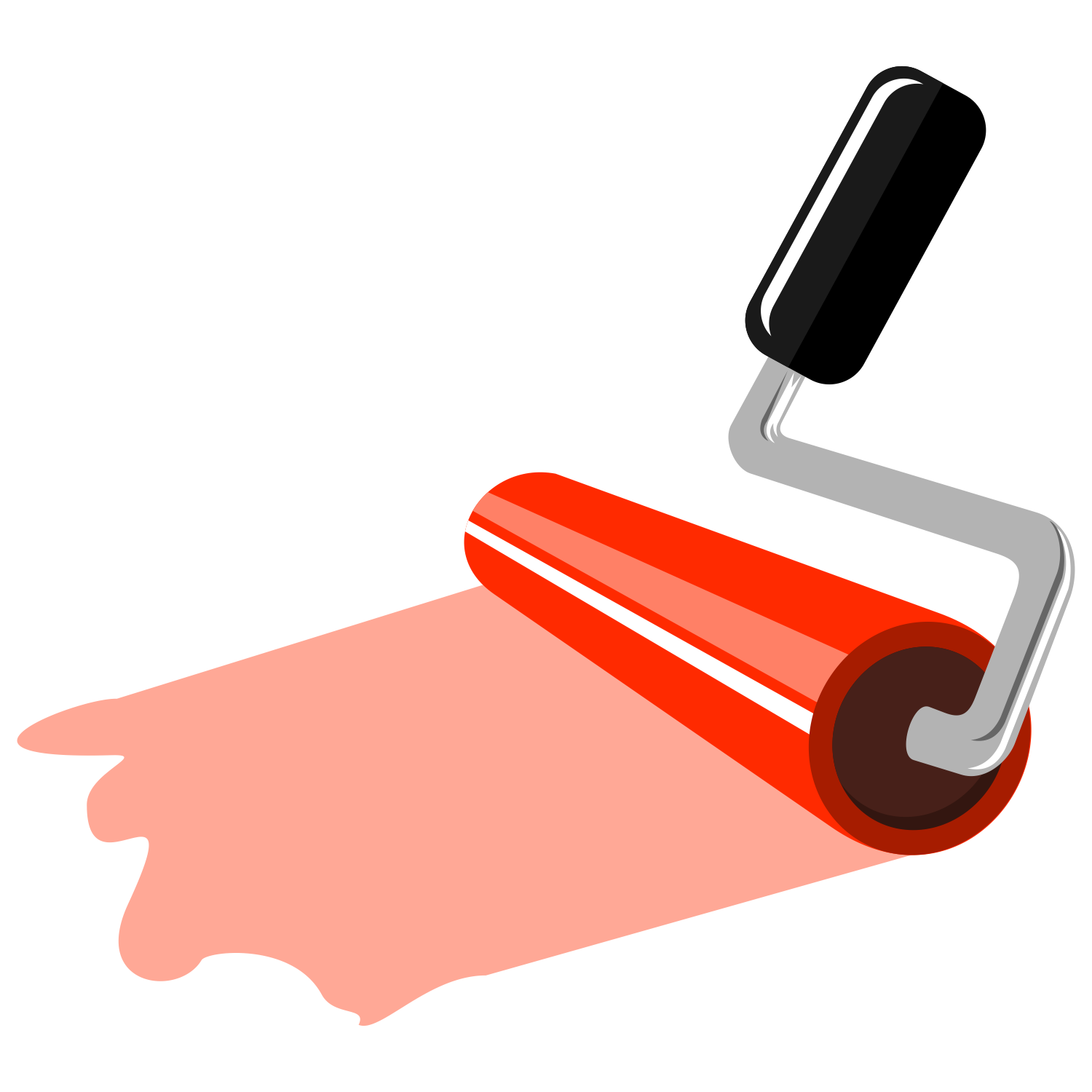 I know that colour can be manipulated to achieve different effects.
I can make detailed drawings from observation and imagination including shading and tone.

I can use the primary colours, and black and white, to mix a full range of hues and tones
I can make a more complex printing block from polystyrene printing tiles. 

I can show use of line, pattern, texture, shape and colour in their prints
I know techniques can be adapted to achieve specific effects
I know the work of different artists and can talk about them using appropriate vocabulary.
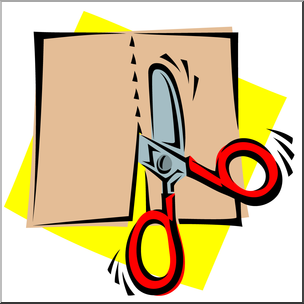 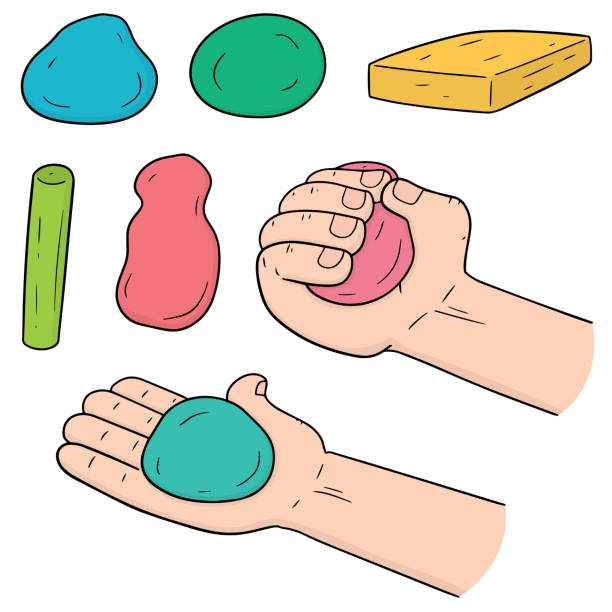 I can plan a sculpture to include the materials, the tools and the ways of working.

I can use  a variety of materials  to model 3D shapes
I can plan and produce my own collage, choosing, cutting, arranging and applying materials focusing on colour, shape
I am a Year 6 Artist because..
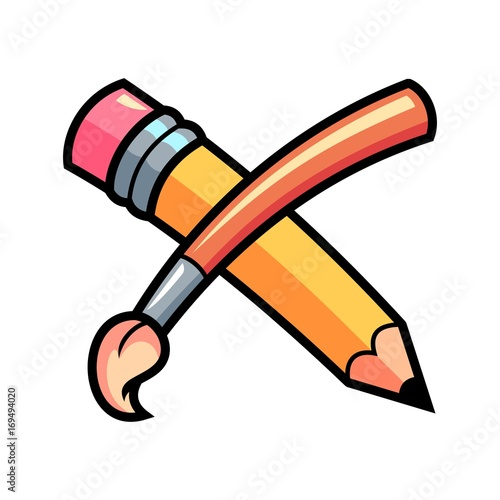 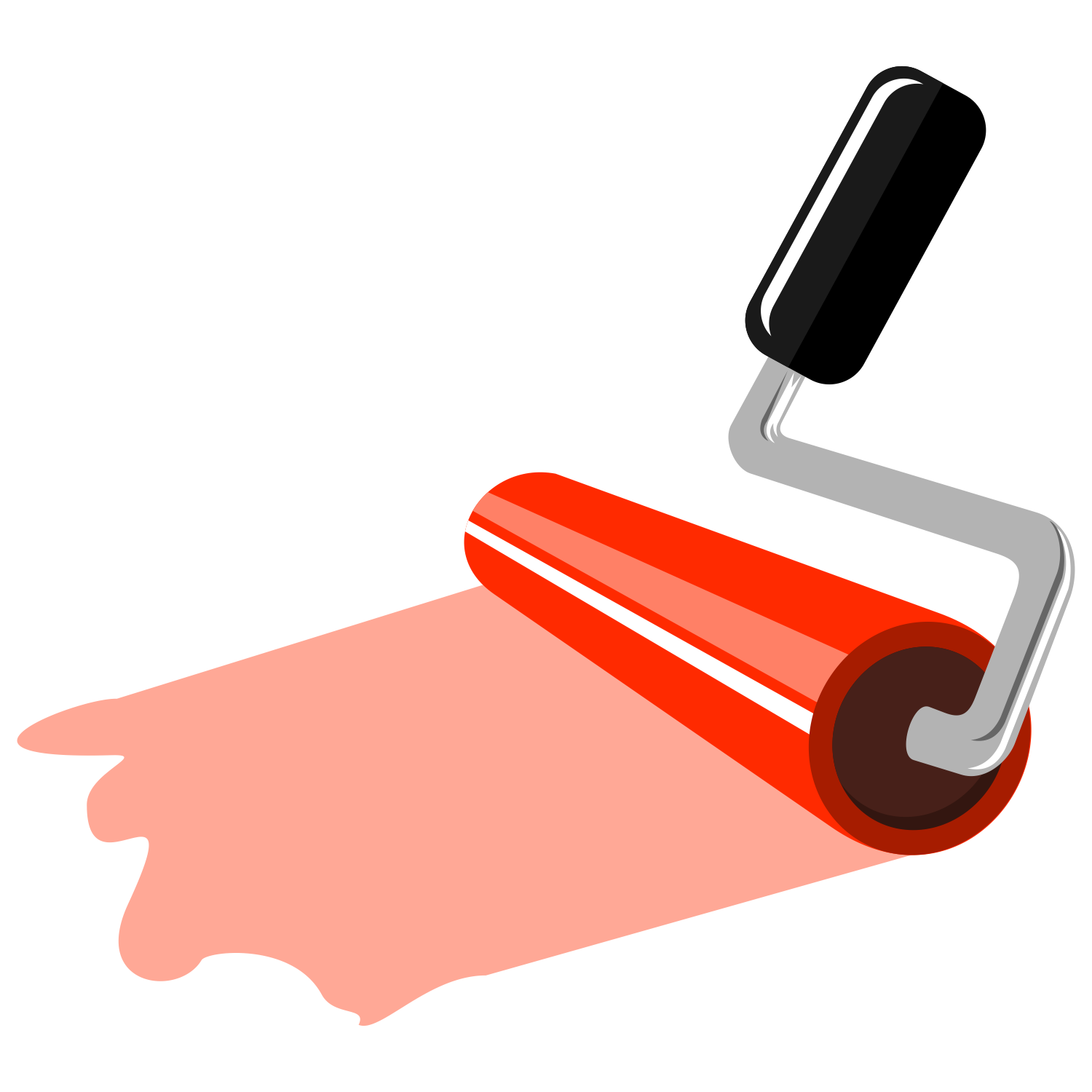 I know that art comes in many forms and is used for many different purposes.
I can draw accurately from observation using line, shape, texture.

I can work with a wide range of more specialist media and to mix media to achieve desired effects
I can show use of line, pattern, texture, shape and colour in their prints 

I can print more complex regular and irregular patterns
I know how to use all the visual elements to describe art work.
I know how to use a wide variety of tools and media.
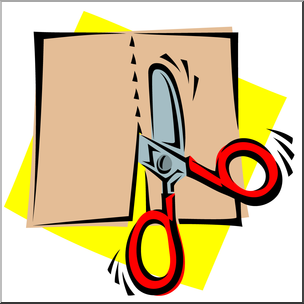 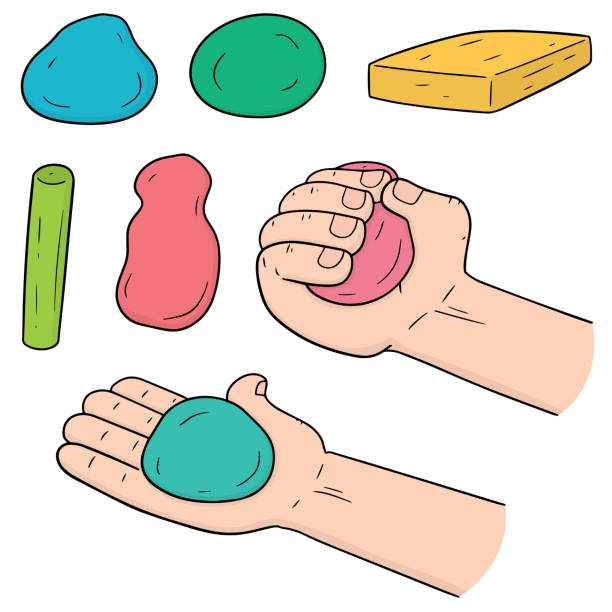 I can use moulding techniques to create facial features.

I can use a range of techniques for building, joining and decorating clay
I can accurately cut and tear complex shapes from a range of materials